Национальный центр государственной научно-технической экспертизы
ОТЧЕТ О ДЕЯТЕЛЬНОСТИ НАЦИОНАЛЬНОГО НАУЧНОГО СОВЕТА ПО НАПРАВЛЕНИЮ НАУКИ«КОММЕРЦИАЛИЗАЦИЯ РЕЗУЛЬТАТОВ НАУЧНОЙ И (ИЛИ) НАУЧНО-ТЕХНИЧЕСКОЙ ДЕЯТЕЛЬНОСТИ» В 2023 ГОДУ
Табынов К.К., председатель ННС 
«КОММЕРЦИАЛИЗАЦИЯ РЕЗУЛЬТАТОВ НАУЧНОЙ И (ИЛИ) НАУЧНО-ТЕХНИЧЕСКОЙ ДЕЯТЕЛЬНОСТИ»
2 февраля 2024 г.
Создание ННС и его состава  утверждено Приказом Министра науки и высшего образования Республики Казахстан от 4 октября 2023 года № 516 «О внесении изменений в Приказ Министра науки и высшего образования Республики Казахстан от 5 июня 2023 года № 258»
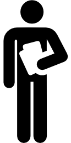 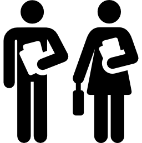 В составе ННС – 19 человек
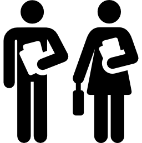 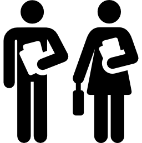 ДЕЯТЕЛЬНОСТЬ ННС ОСУЩЕСТВЛЯЛАСЬ В СООТВЕТСТВИИ С НОРМАТИВНЫМИ ПРАВОВЫМИ АКТАМИ
Закон Республики Казахстан «О науке»
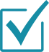 Приказ Министра науки и высшего образования Республики Казахстан от 25 сентября 2023 года № 487 «Об утверждении перечня и положения о национальных научных советах»
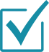 Приказ Министра науки и высшего образования Республики Казахстан от 27 сентября 2023 года № 489 «Об утверждении Правил организации и проведения государственной научно-технической экспертизы»
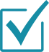 Принципы деятельности ННС: объективность, независимость, беспристрастность, профессиональная компетентность, конфиденциальность, ответственность
В 2023 ГОДУ ПРОВЕДЕНО 15 ЗАСЕДАНИЙ ННС
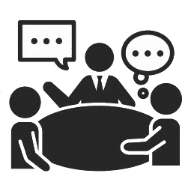 РАССМОТРЕННЫЕ ВОПРОСЫ:
Конкурс на грантовое финансирование наиболее перспективных проектов коммерциализации результатов научной и (или) научно-технической деятельности на 2023-2025 годы
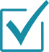 Обращения от физических и юридических лиц по грантовому финансированию
 

Внесение предложений по усовершенствованию Конкурсной документации на грантовое финансирование
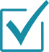 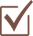 Конкурс на грантовое финансирование наиболее перспективных проектов коммерциализации результатов научной и (или) научно-технической деятельности на 2023-2025 годы
КОНКУРС НА ГФ 2023-2025 гг.:


233 – заявки поступило в ННС
76 – заявки одобрено ННС
157 – заявка не одобрена ННС

Также 5 заявок отказались от дальнейшей реализации проектов после одобрения ННС.
ОДОБРЕНО ЗАЯВОК НА СУММУ

22 750 000 000 тенге
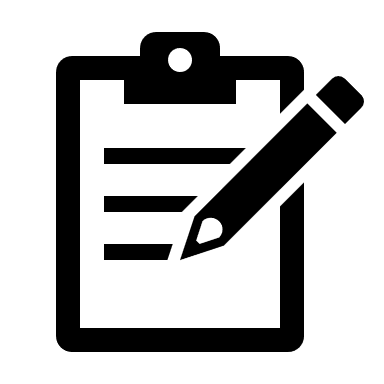 Оценочный лист заявки по грантовому финансированию проектов коммерциализации результатов научной и (или) научно-технической деятельности
Оценочный лист заявки по грантовому финансированию проектов коммерциализации результатов научной и (или) научно-технической деятельности (продолжение)
ОБРАЩЕНИЯ ОТ ФИЗИЧЕСКИХ И ЮРИДИЧЕСКИХ ЛИЦ В РАМКАХ ГРАНТОВОГО ФИНАНСИРОВАНИЯ
Уменьшение одобренной суммы проектов;
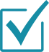 Разрешение переноса запланированных работ и задач 2023 года на 2024 год с сохранением полного объема финансирования проекта;
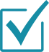 Внесение изменений в календарный план и смету расходов;
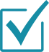 Замена научного руководителя, замена частного партнера;
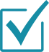 Завершение реализации проекта в силу достижения ожидаемых результатов согласно договору;
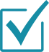 Закрытие проекта в силу не достижения ожидаемых результатов согласно договору (12);
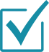 Об отказе от реализации проекта.
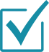 Внесение предложений по усовершенствованию Конкурсной документации на грантовое финансирование РННТД на 2024-2026 гг
Пункт 30. Раздел 6. Форма предоставления конкурсной заявки. 
Пункт 36. Раздел 8. Требования к реализации проекта. 
Пункт 39. Раздел 8. Требования к реализации проекта. Принято
Пункт 44. Раздел 8. Требования к реализации проекта. Принято
Пункт 49. Раздел 8. Требования к реализации проекта. 
Пункт 50. Раздел 8. Требования к реализации проекта. 
Таблица 1. Приложение №1. Принято
Пункт 1.5. Приложение №1. 
Пункт 1. Приложение №2. Принято
Примечание к Штатному расписанию (Таблица 14)
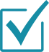 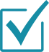 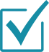 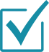 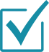 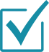 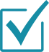 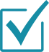 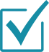 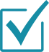 Благодарю за внимание!